Объединение     	«Эколог»
Исмаилова Альбина  Исламовна педагог ДО
Цели объединения:
экологическое образование учащихся;
воспитание ответственного и уважительного отношения к окружающей среде и ко всему живому на Земле;
предотвращение разрушительного антропогенного воздействия на окружающую среду;
изучение природы родного края
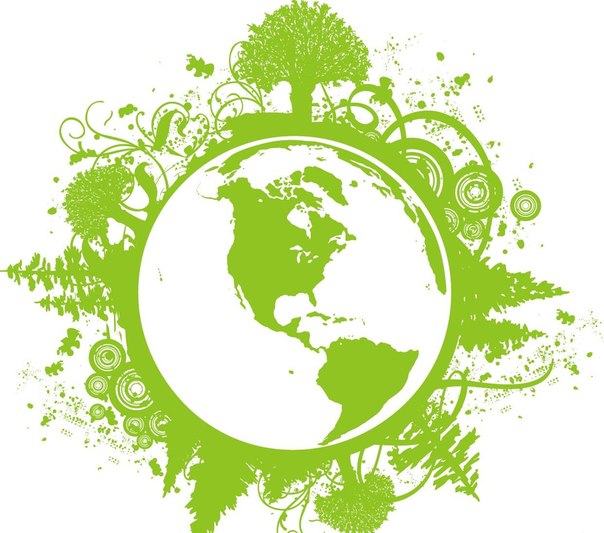 Расписание занятий
Понедельник:      Вторник:             Среда:
10:35- 17:35       11:40-13:15       11:40- 13:15


Четверг :             Пятница :            Суббота:
10:35- 12:15       10:35-12:10       11:20-12:35
Учебная деятельность
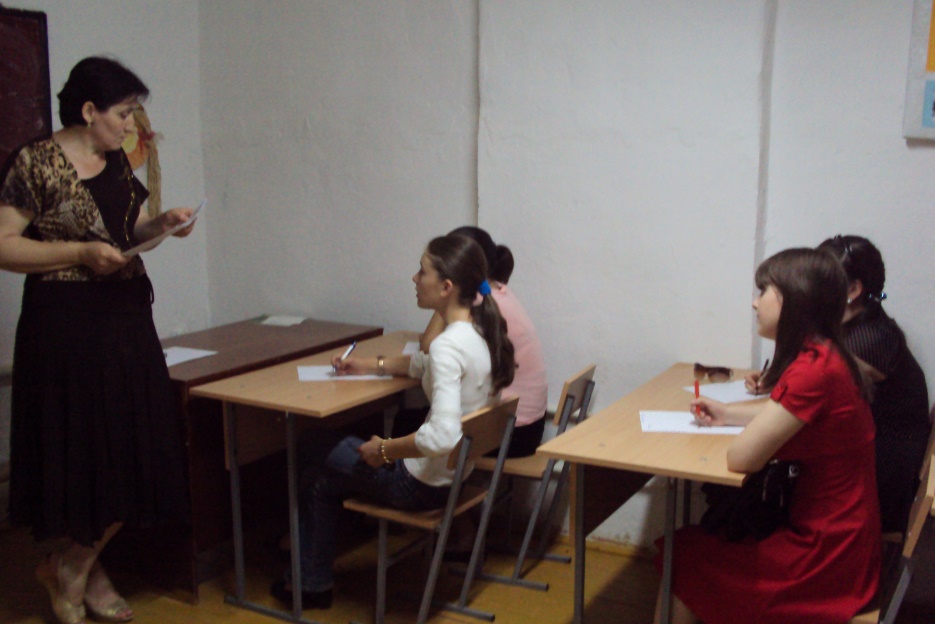 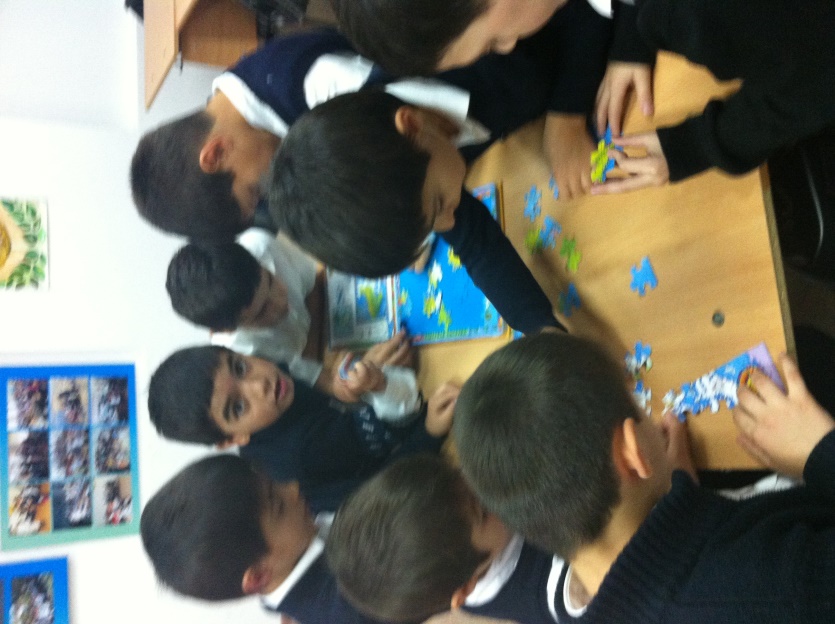 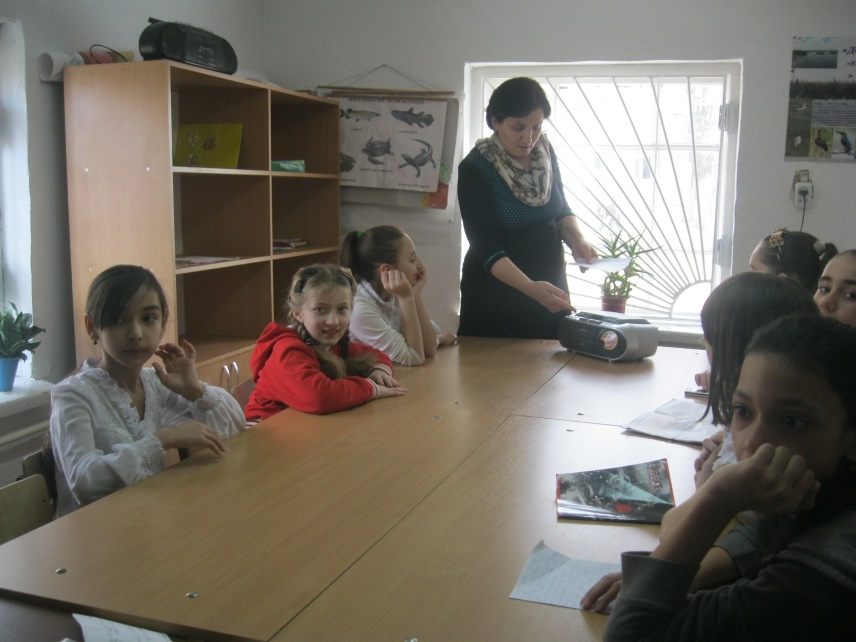 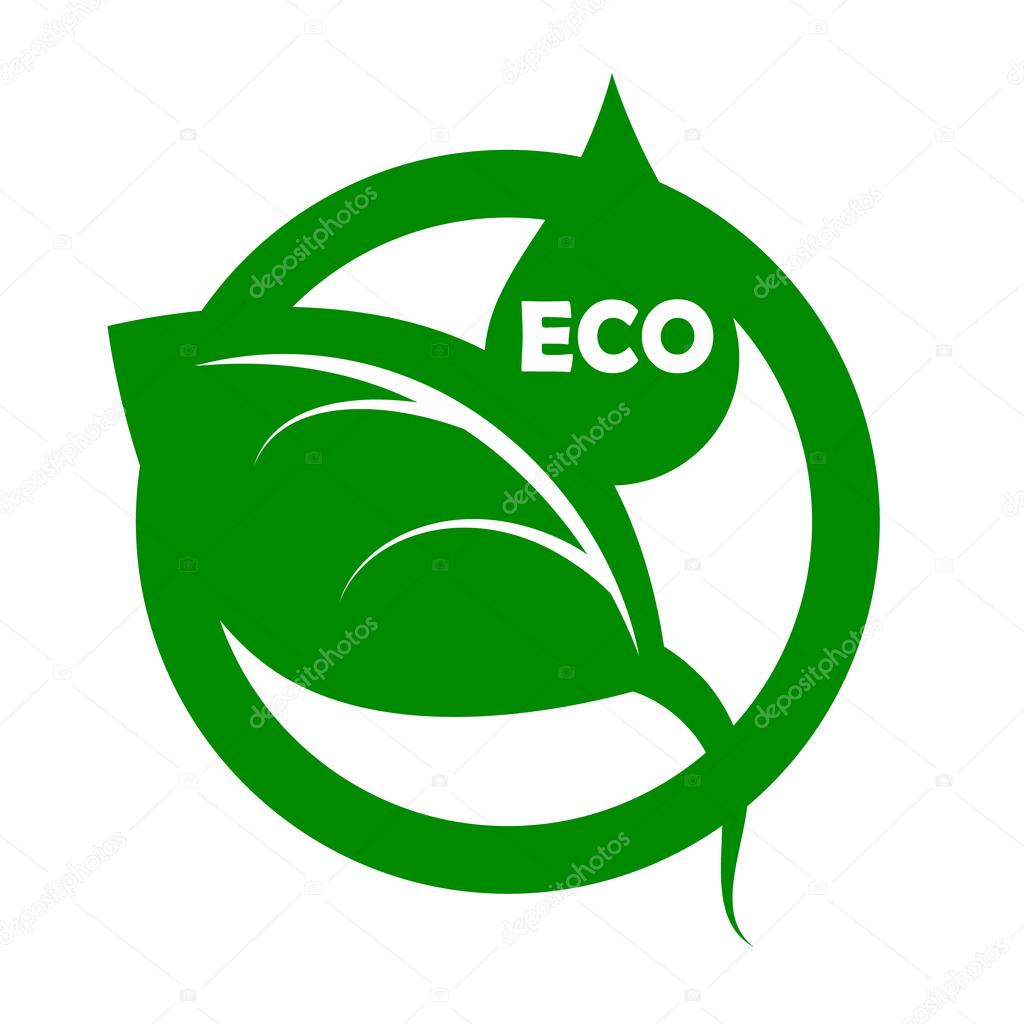 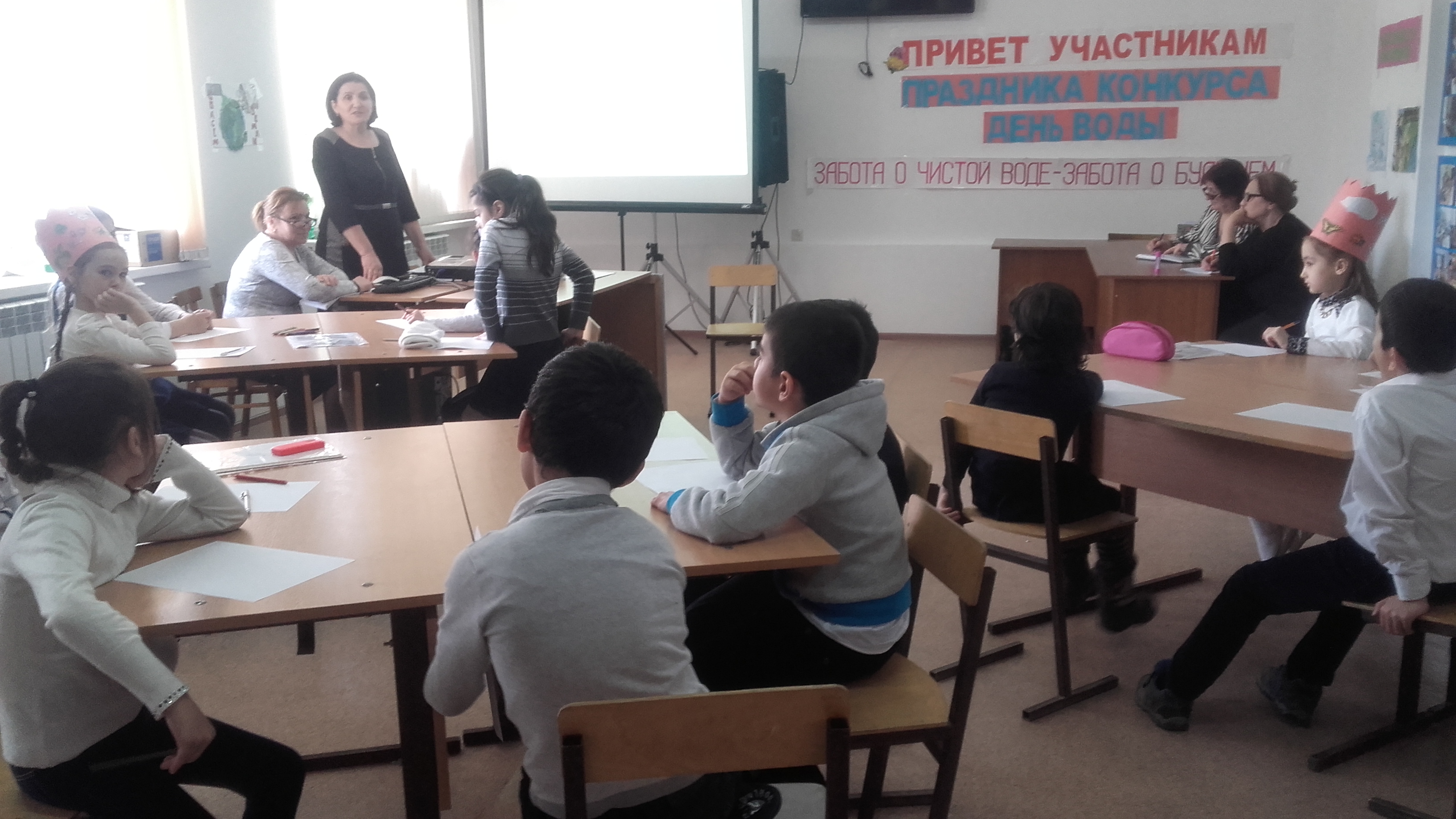 Практическая деятельность
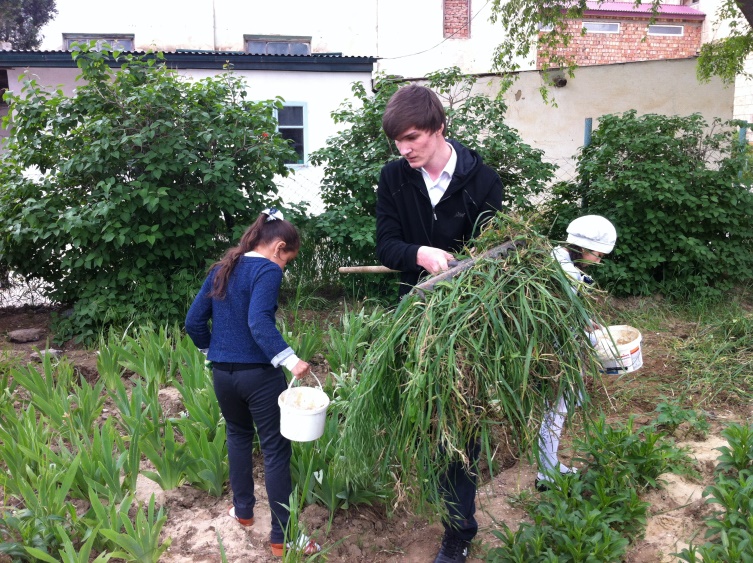 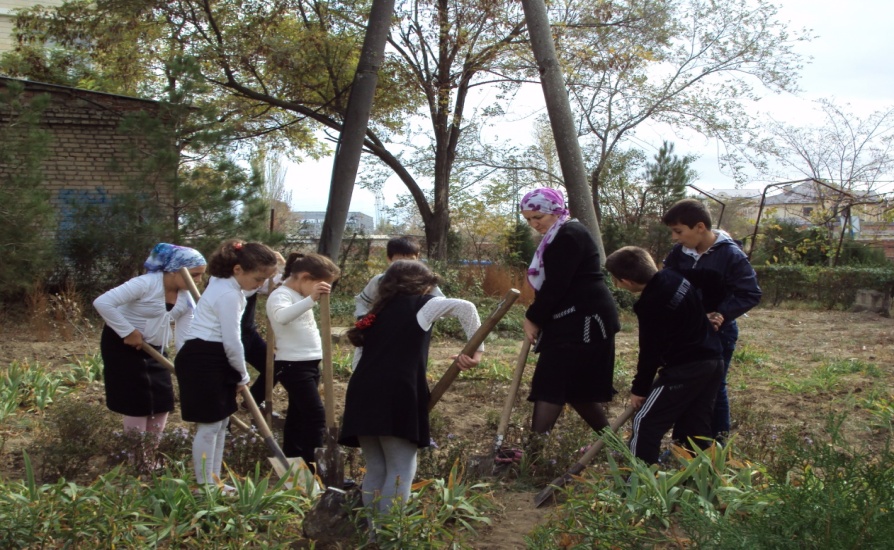 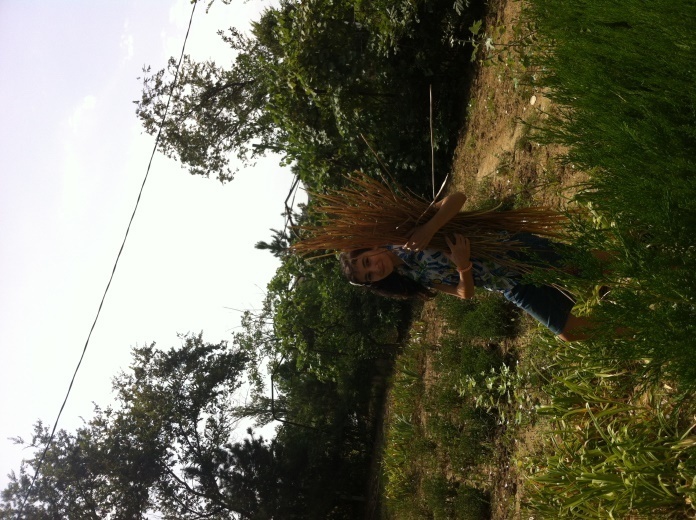 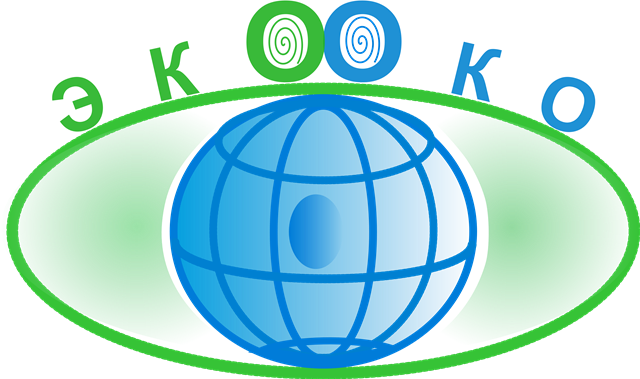 Эко акции
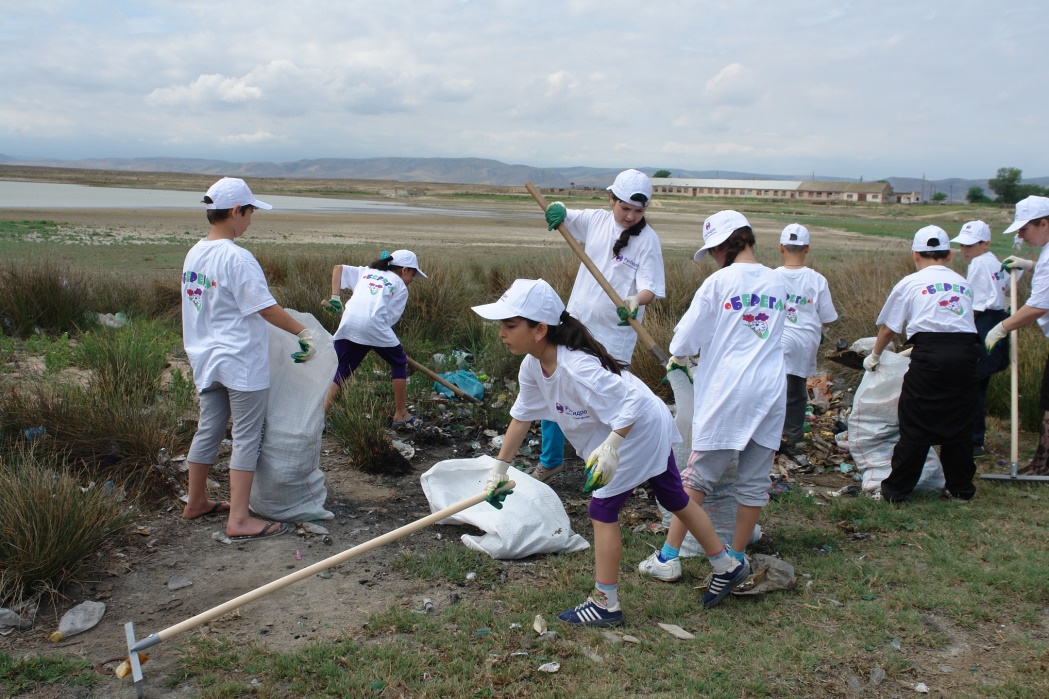 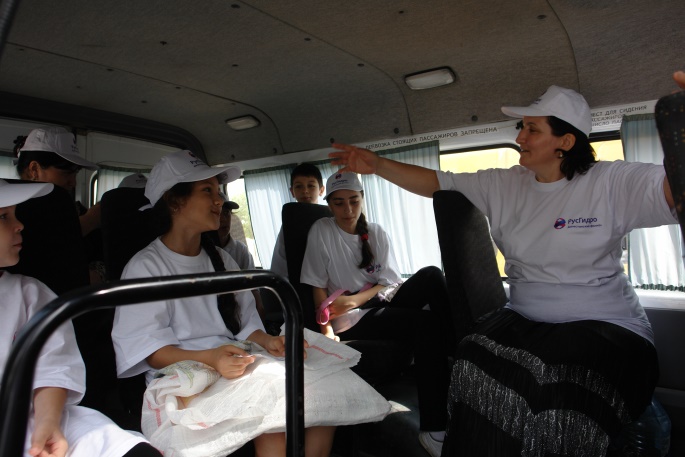 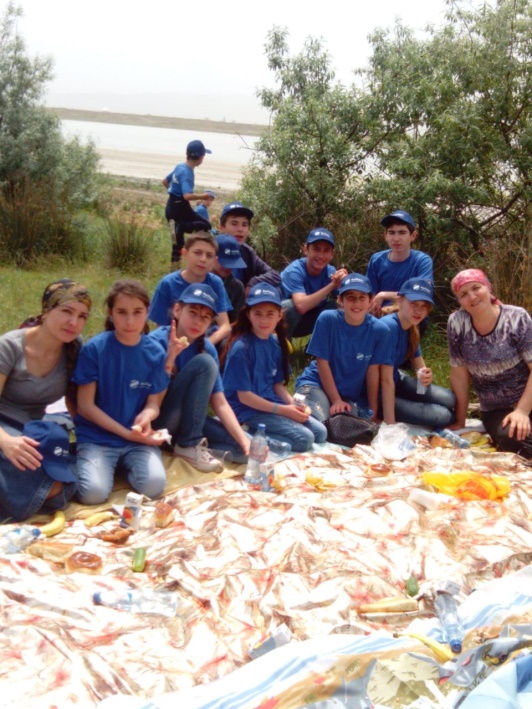 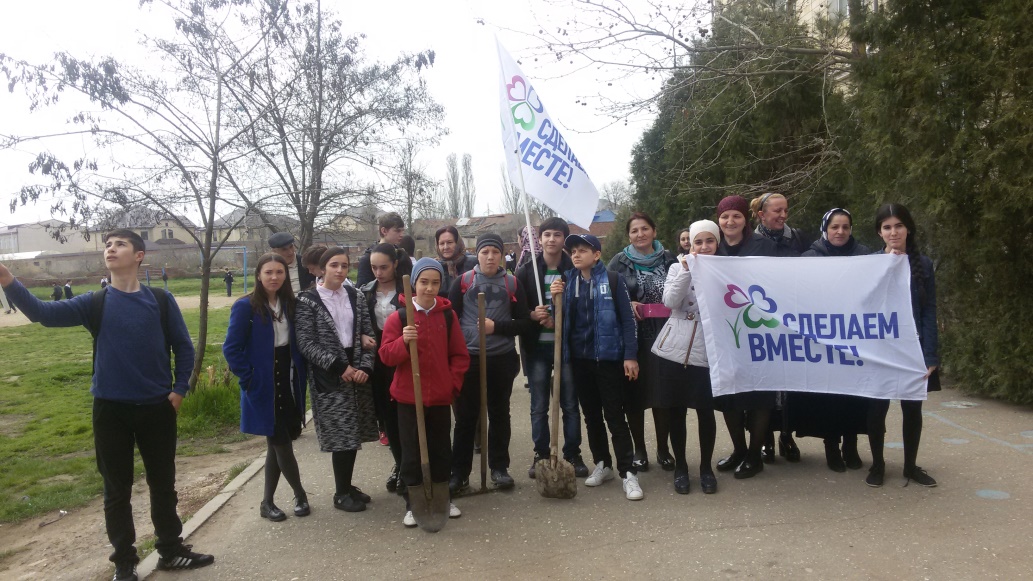 Экскурсии
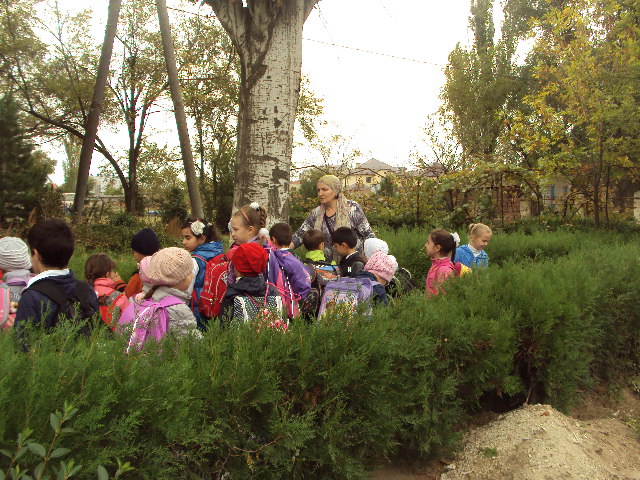 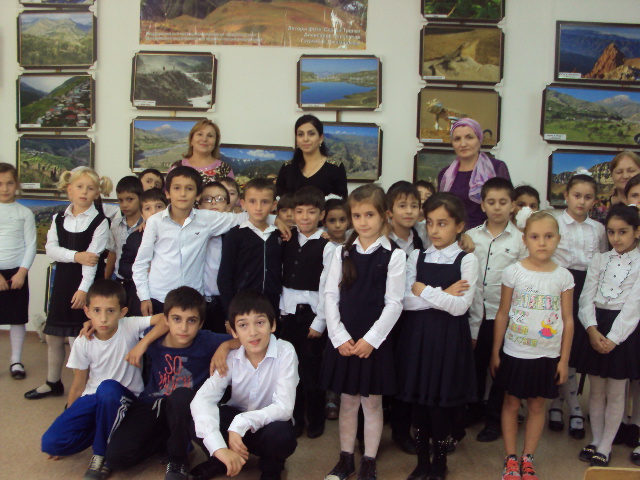 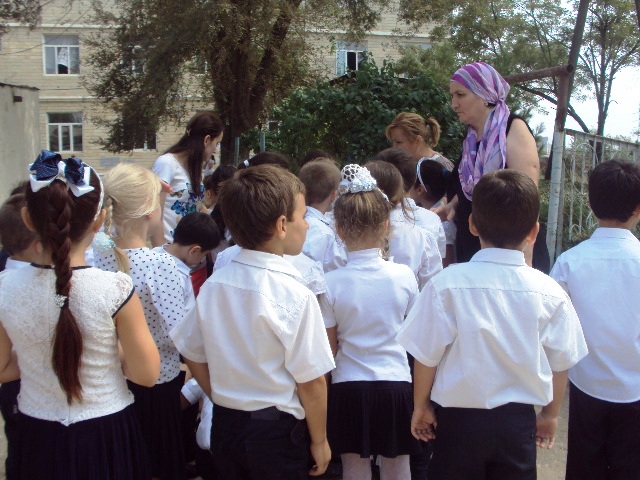 Исследовательская деятельность
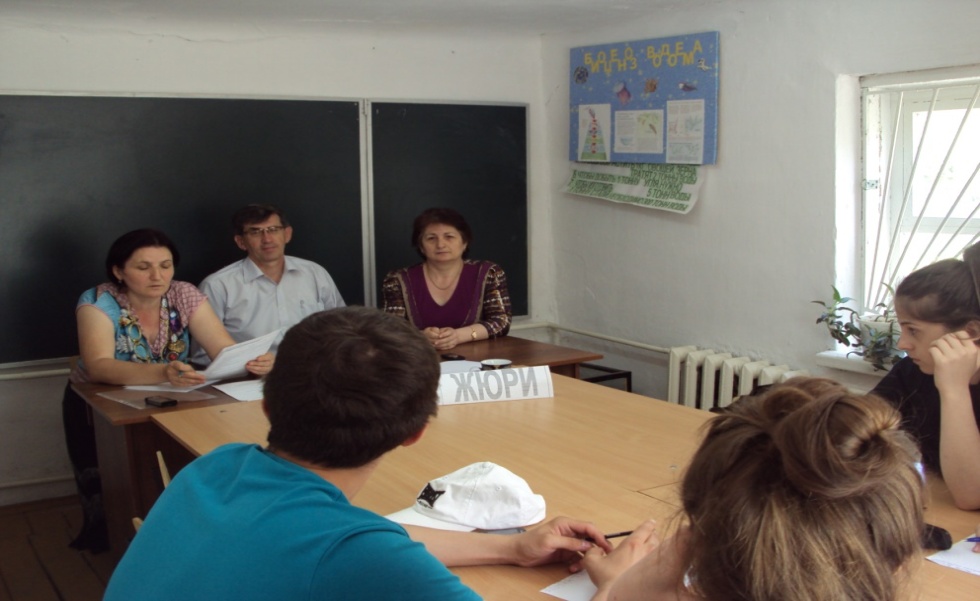 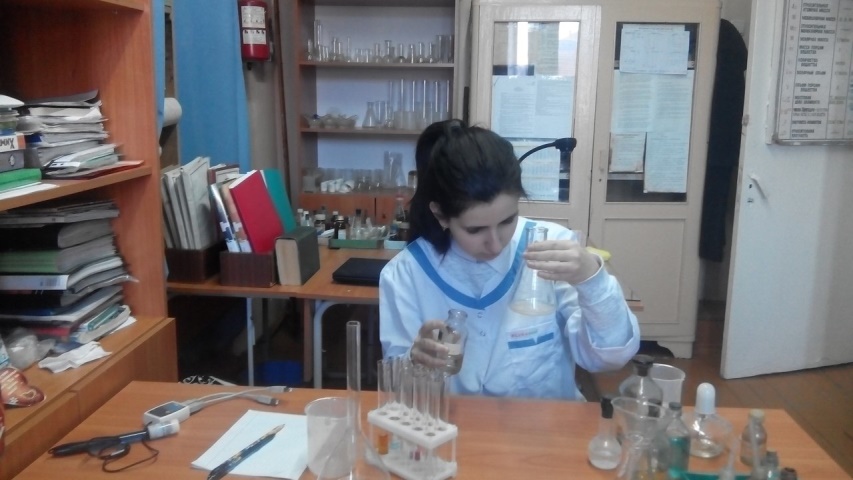 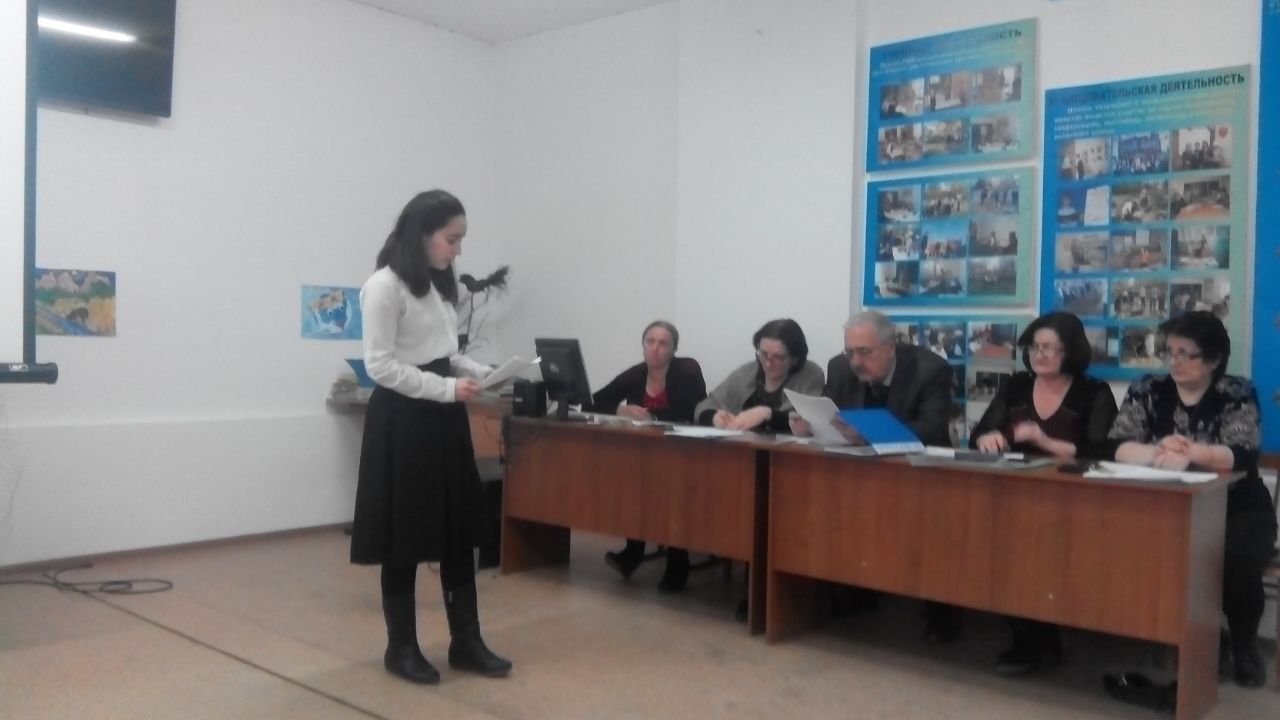 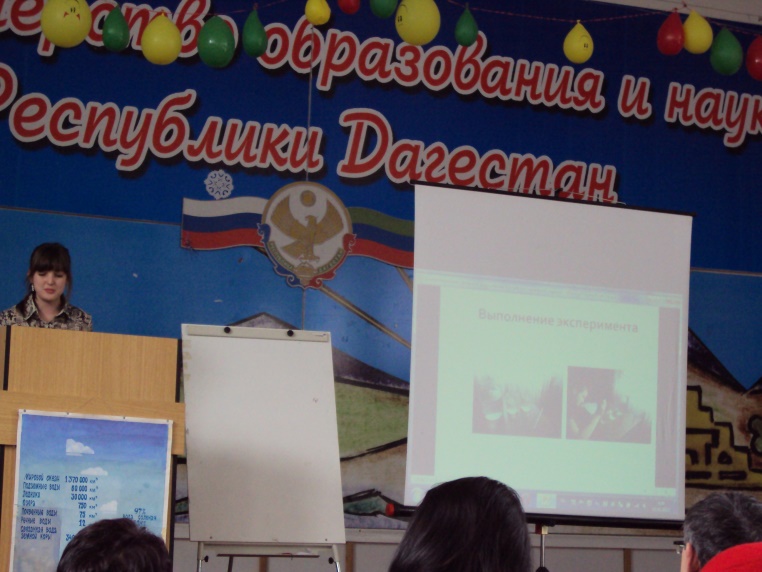 Наши праздники
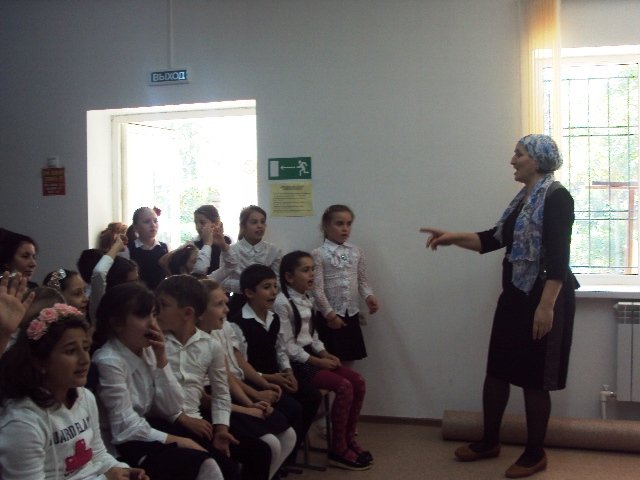 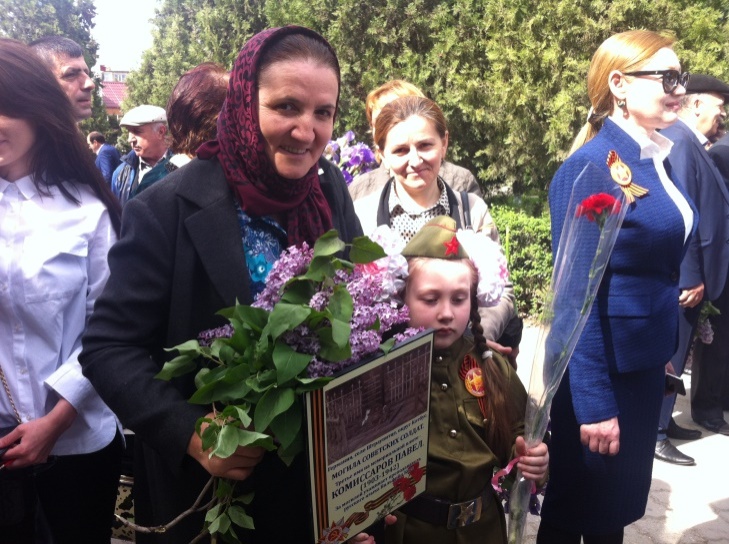 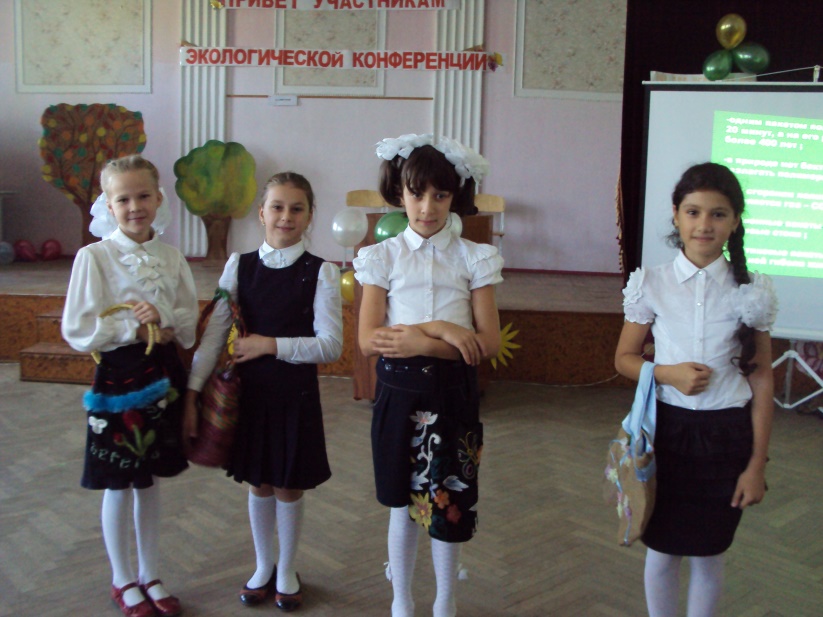 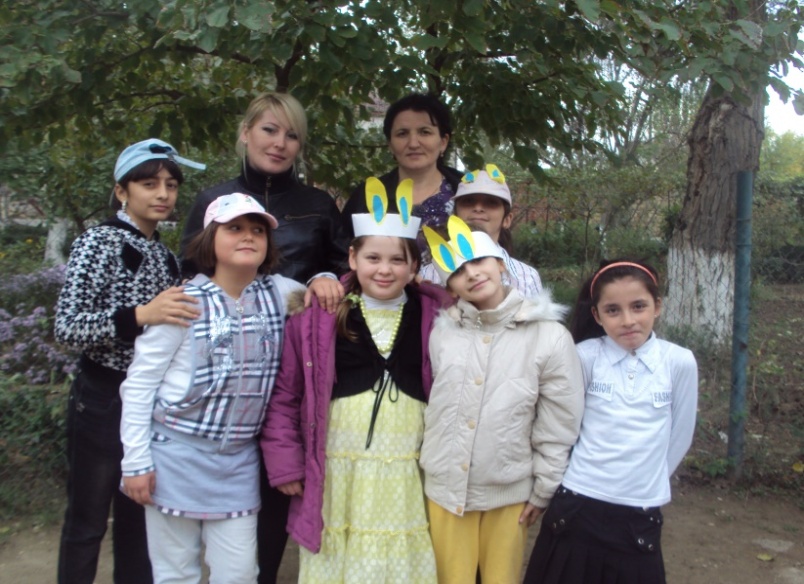 Наша гордость
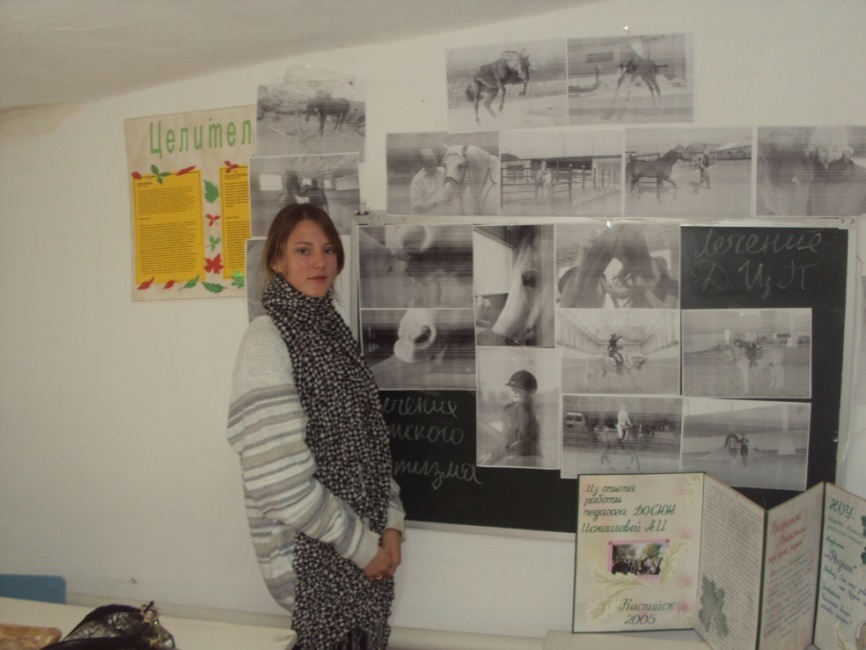 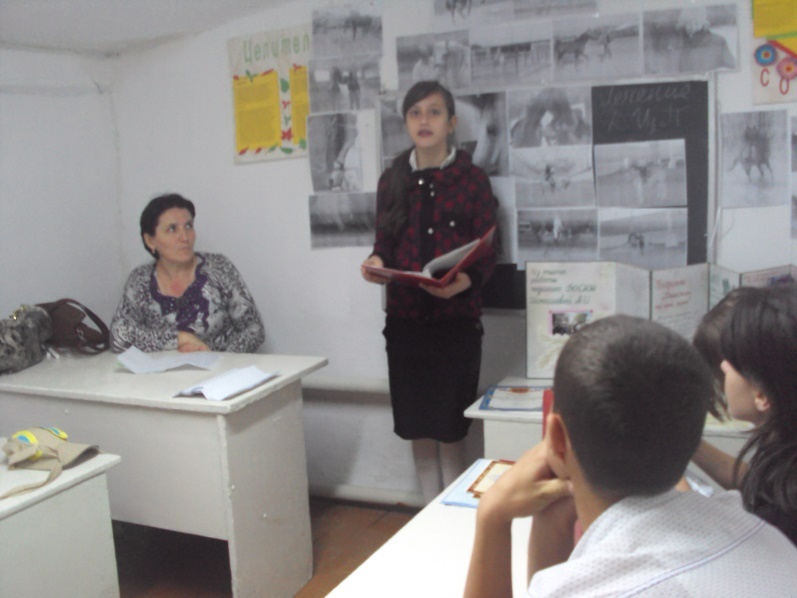 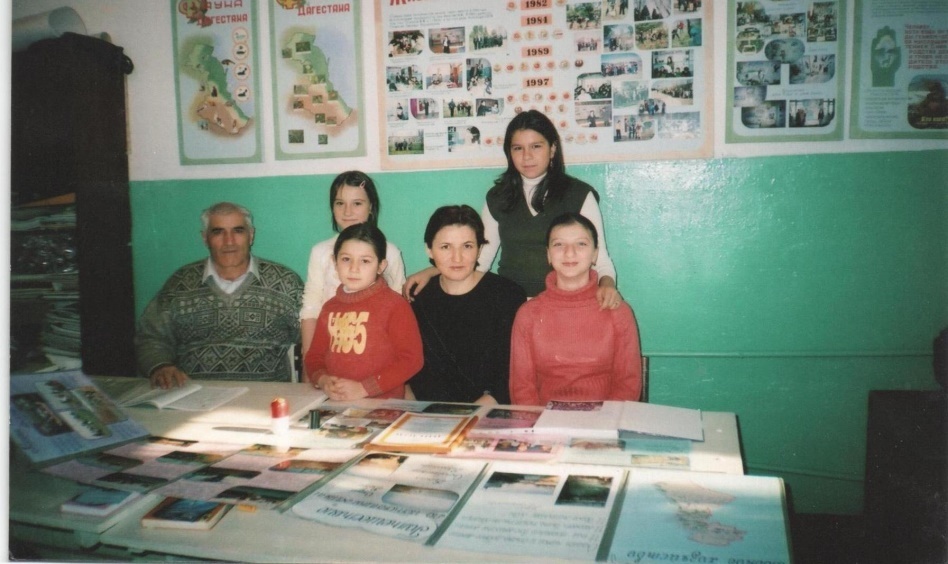 Спасибо 
за внимание !